Organizacja części praktycznej egzaminu – formuła: „w”czerwiec - lipiec 2023r.
Przebieg części praktycznej egzaminu
Na ok. 45 min przed egzaminem zdający zgłaszają się do Ośrodka Egzaminacyjnego, 
Przebierają się w ubrania robocze (przynoszą  z sobą),
Potwierdzają swoją tożsamość na podstawie dowodu tożsamości ze zdjęciem,
 Losowania numeru stanowiska egzaminacyjnego dokonuje w obecności zdającego przewodniczący zespołu nadzorującego lub członek ZN i przekazuje wylosowany numer zdającemu,
Zdający potwierdza swoją obecność na wykazie zdających
Zdający zajmują miejsca przy wylosowanych stanowiskach.
Przebieg części praktycznej egzaminu
Przewodniczący ZN zapoznaje zdających z przebiegiem egzaminu,
Osoba wyznaczona przez PZN przeprowadza instruktaż stanowiskowy,
PZN rozdaje zdającym arkusze egzaminacyjne i karty oceny,
Zdający sprawdzają kompletność i czytelność dokumentów,
Ewentualne braki w dokumentach zdający zgłasza PZN,
Zdający koduje arkusz egzaminacyjny i kartę pracy, okleja naklejkami     z kodem i nr PESEL,
Zdający nie podpisują karty oceny, ani arkusza egzaminacyjnego,
Zdający przekazuje zakodowaną kartę oceny PZN, którą przekazuje on egzaminatorowi,
Zdający  po zakończeniu czynności organizacyjnych w ciągu 10 min zapoznaje się z treścią zadania, materiałami i stanowiskiem (czas ten nie wlicza się do czasu egzaminu).
Przebieg części praktycznej egzaminu
PZN w widocznym miejscu zapisuje czas rozpoczęcia i zakończenia egzaminu,
Zdający wykonują zadanie egzaminacyjne, stosując się do ogólnych     i stanowiskowych przepisów BHP,
Zdający zgłaszają przez podniesienie ręki wcześniejsze wykonanie zadania,  
Jeżeli zachodzi konieczność pracy na stanowiskach wyposażonych w specjalistyczny sprzęt , zdający zgłasza gotowość do ich podjęcia przez podniesienie ręki,
Po uzyskaniu zgody przez PZN zdający przechodzi na w.w. stanowisko,
Zdający przechodząc na w.w. stanowisko zabiera z sobą swój arkusz egzaminacyjny i identyfikator z nr stanowiska,
Przebieg części praktycznej egzaminu
Za pomocą swojego  identyfikatora zdający oznakowuje to specjalistyczne stanowisko,
Po wykonaniu wskazanych prac zdający zgłasza przez podniesienie ręki ich zakończenie i po uzyskaniu zgody przez PZN powraca na swoje podstawowe stanowisko, pozostawiając na stanowisku specjalistycznym rezultaty wykonania pracy i swój identyfikator,
Zdający dalej kontynuuje prace na swoim indywidualnym stanowisku,
 Po wykonaniu zadania zdający pozostawiają arkusz egzaminacyjny oraz rezultaty wykonania zadania i identyfikatory z nr stanowiska na stanowisku egzaminacyjnym,
 Po uzyskaniu zgody PZN opuszczają salę egzaminacyjną, nie zakłócając pracy pozostałym.
Kody kreskowe zdającego
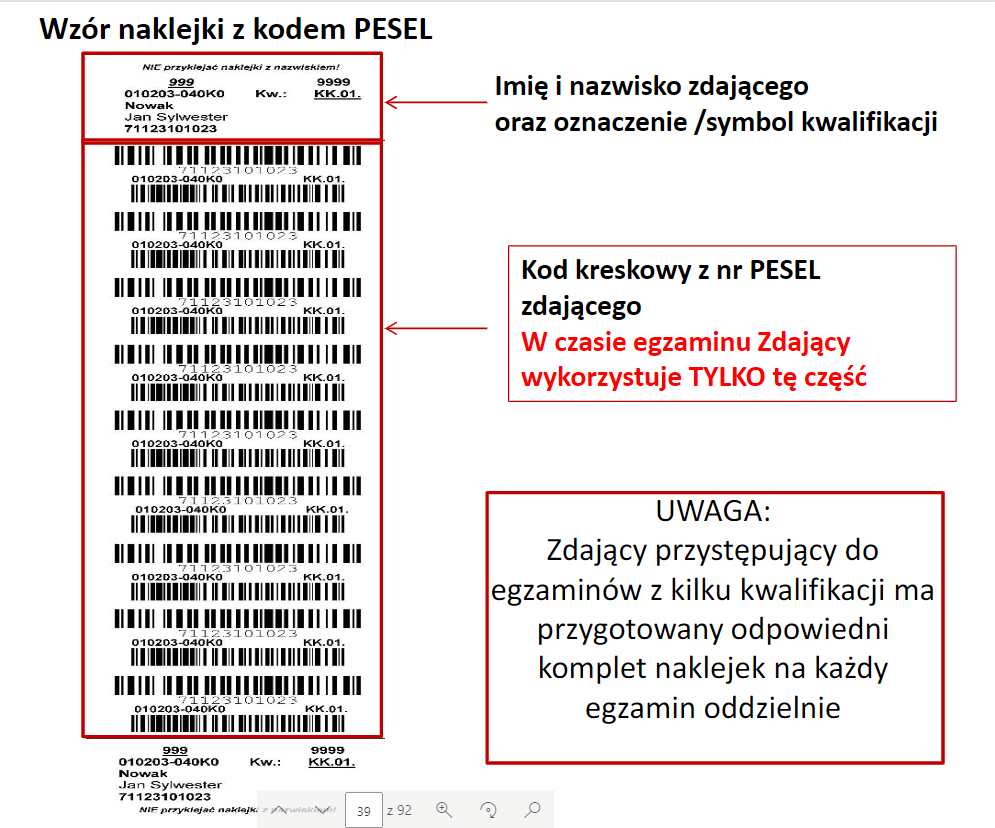 Tej naklejki nie przyklejać !!
[Speaker Notes: Tej naklejki nie przyklejać !!]
Materiały dopuszczone na egzaminie
UWAGA:  

1/ Zdający przynosi na egzamin przybory dopuszczone do stosowania na egzaminie
 
2/ Zdający wchodzą na egzamin w odzieży ochronnej , którą są zobowiązani
 przynieść z sobą

3/ Uczniowie zdający egzamin w kwalifikacji HGT.02 ( technik żywienia i usług gastronomicznych oraz kucharz są zobowiązani mieć na egzaminie aktualną książeczkę „SANEPID”
[Speaker Notes: UWAGA:]
Warunki przerwania egzaminu:
Naruszenie przepisów BHP, 
Niesamodzielna praca lub zakłócanie, prawidłowego przebiegu egzaminu,
Wniesienie na salę lub korzystanie  z urządzeń telekomunikacyjnych,
Wniesienie na salę lub korzystanie                     z niedozwolonych materiałów,
Przerwanie egzaminu oznacza uzyskanie wyniku 0 %.
Zastrzeżenia do przebiegu egzaminu
Jeżeli zdający uzna, że w trakcie egzaminu zostały naruszone przepisy dotyczące jego przeprowadzania, może w terminie 2 dni roboczych od daty egzaminu w części pisemnej lub praktycznej, zgłosić pisemnie zastrzeżenie do dyrektora OKE. 
Zastrzeżenie musi zawierać dokładny opis zaistniałej sytuacji wskazującej na naruszenie przepisów. Dyrektor OKE rozpatruje zastrzeżenie w terminie 7 dni od daty jego otrzymania.
Wyniki egzaminu
Wyniki egzaminu zawodowego                            
  z sesji: czerwiec 2023 r.
31 sierpnia 2023 r. 	

Certyfikaty zawodowe i dyplomy zawodowe dostarczone będą do szkoły 
7 września 2023r.
POWODZENIA !